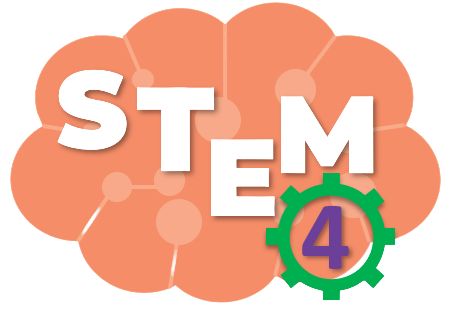 BÀI 3
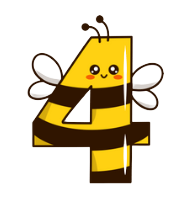 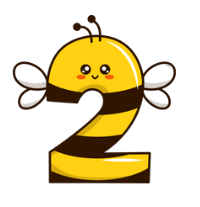 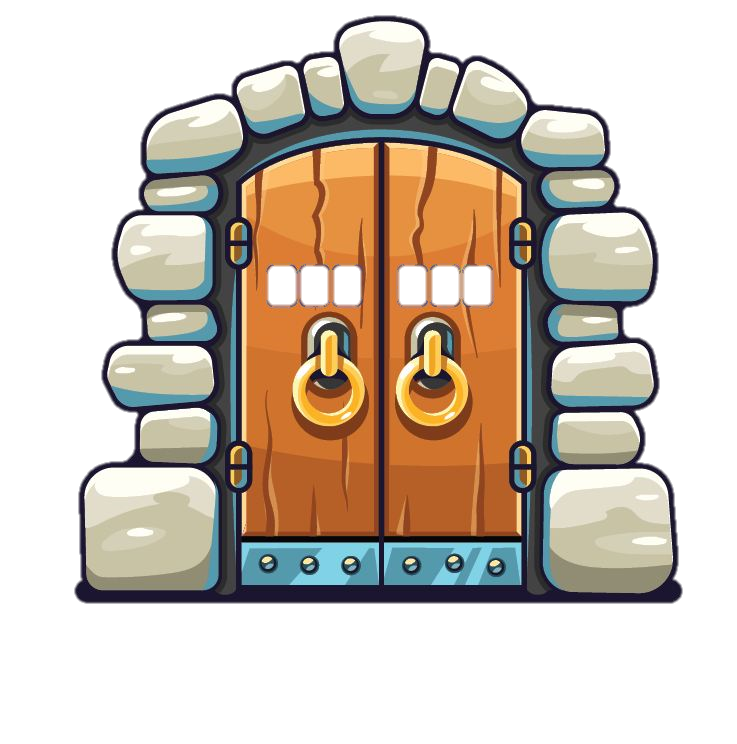 BỘ CHỮ SỐ 
BÍ ẨN
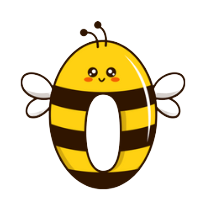 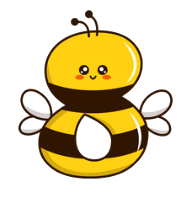 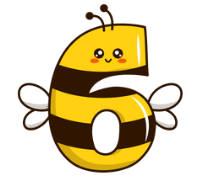 Tiết 1
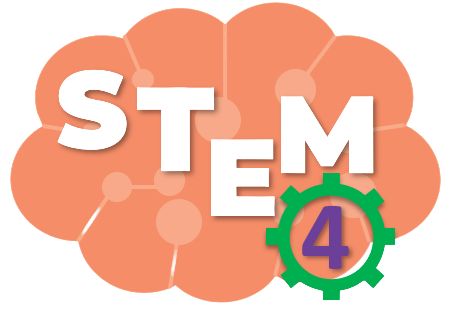 TRÒ CHƠI “TÌM NHANH – VIẾT ĐÚNG”
Số gồm 
2 trăm nghìn, 
5 chục nghìn, 
4 nghìn và 7 chục
Cách chơi:
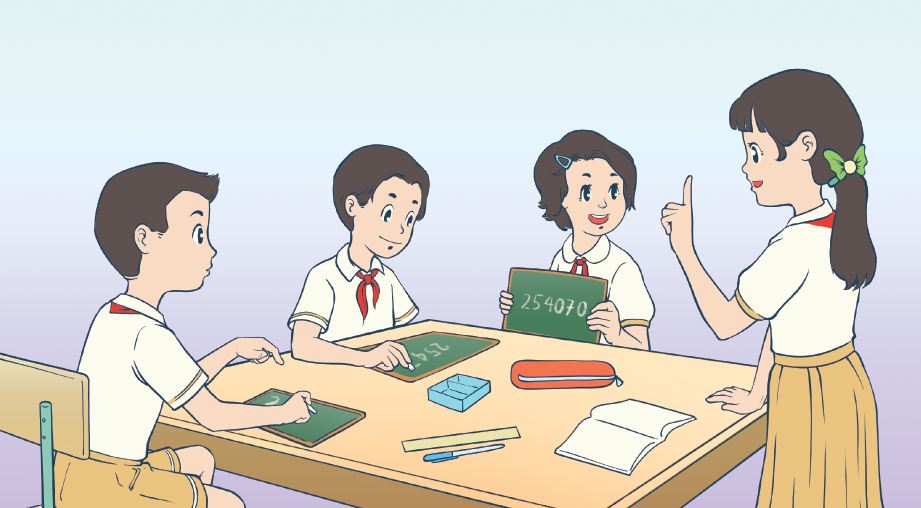 Người chơi viết nhanh số đó vào bảng con
Quản trò nêu các số có 6 chữ số
[Speaker Notes: GV cho hs tự đố nhau. Ví dụ cách viết và đọc một vài số: 96 315: chín mươi sáu nghìn ba trăm mười lăm; 796 315: bảy trăm chín mươi sáu nghìn ba trăm mười lăm; 106 315: một trăm linh sáu nghìn ba trăm mười lăm; 106 827: một trăm linh sáu nghìn tám trăm hai mươi bảy]
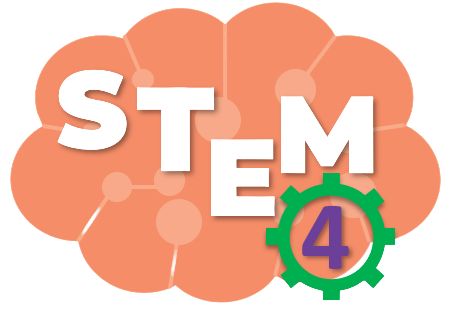 BỘ CHỮ SỐ BÍ ẨN
Có cách nào để lập
nhanh các số mà
không cần viết 
bảng không nhỉ?
Mình sẽ làm
“Bộ chữ số bí ẩn”
để lập nhanh các số
có nhiều chữ số
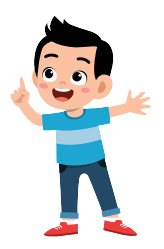 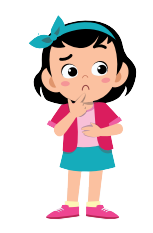 [Speaker Notes: GV đặt câu hỏi, gợi ý làm bộ chữ số bí ẩn]
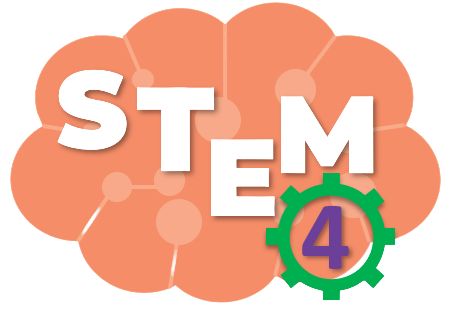 HOÀN THÀNH BẢNG SAU
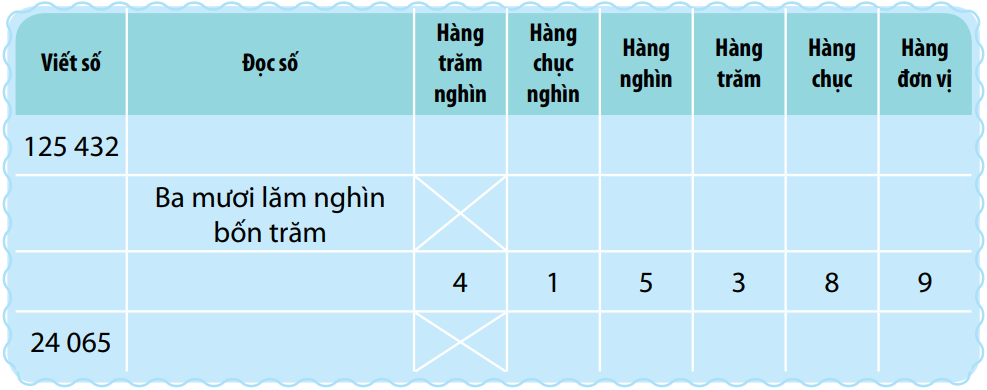 Một trăm hai mươi lăm nghìn bốn trăm ba mươi hai
?
1
2
5
4
3
2
?
?
?
?
?
?
?
35 400
3
5
4
0
0
?
?
?
?
?
Bốn trăm mười lăm nghìn ba trăm tám mươi chín
?
415 389
?
Hai mươi tư nghìn không trăm sáu mươi lăm
?
?
?
?
?
?
2
4
0
6
5
[Speaker Notes: GV bấm vào dấu hỏi chấm để hiển thị đáp án
GV gọi HS lên đọc số, hỏi hs khác nhận xét câu trả lời của bạn đúng chưa, nếu chưa đúng thì đọc cách đúng. Gọi HS khác phân tích số.]
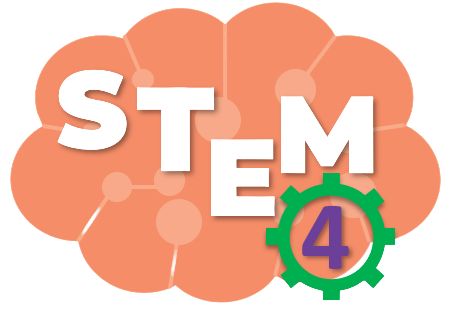 PHIẾU HỌC TẬP SỐ 1
1. Khoanh vào phương án sai:
A. Số hai trăm linh ba nghìn bốn trăm mười tám viết là 203 418.
B. Số một triệu viết là 1 000 000.
C. Số tám mươi hai nghìn không trăm mười hai viết là 820 012.
2. Đọc số
A. 424 340………………………………………………………………………………………..………
B. 988 655………………………………………………………………………………..………………
C. 675 378………………………………………………………………………………………..………
Bốn trăm hai mươi tư nghìn ba trăm bốn mươi
Chín trăm tám mươi tám nghìn sáu trăm năm mươi lăm
Sáu trăm bảy mươi lăm nghìn ba trăm bảy mươi tám
[Speaker Notes: GV hướng dẫn HS hoàn thiện phiếu học tập số 1, cho HS các nhóm lên trình bày phiếu học tập]
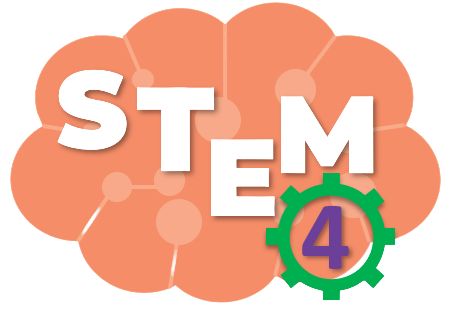 NÊU GIÁ TRỊ CỦA TỪNG CHỮ SỐ
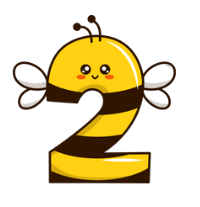 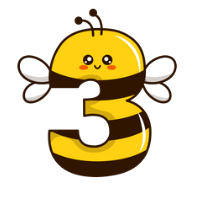 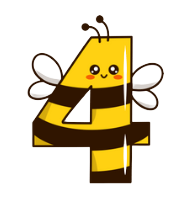 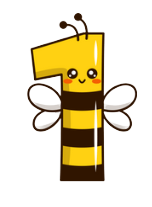 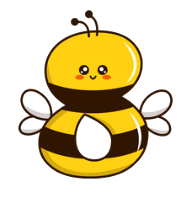 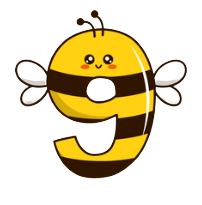 Chữ số 2 thuộc hàng trăm nghìn nên có giá trị là 200 000
Chữ số 3 thuộc hàng chục nghìn nên có giá trị là 30 000
Chữ số 4 thuộc hàng nghìn nên có giá trị là 
4 000
Chữ số 1 thuộc hàng trăm nên có giá trị là 100
Chữ số 8 thuộc hàng chục nên có giá trị là 80
Chữ số 9 thuộc hàng đơn vị nên có giá trị là 9
[Speaker Notes: GV bấm vào từng số và hỏi giá trị chữ số, bấm chuột trái để hiển thị đáp án đúng]
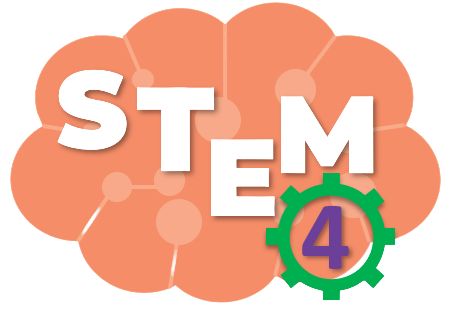 NÊU GIÁ TRỊ CỦA TỪNG CHỮ SỐ
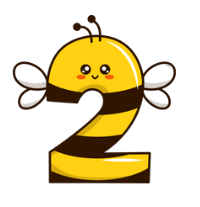 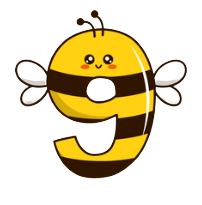 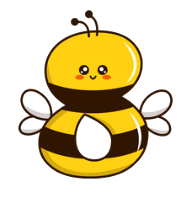 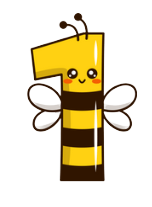 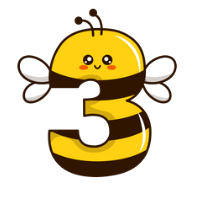 Chữ số 1 thuộc hàng chục nghìn nên có giá trị là 10 000
Chữ số 2 thuộc hàng nghìn nên có giá trị là 2 000
Chữ số 3 thuộc hàng trăm nên có giá trị là 300
Chữ số 8 thuộc hàng chục nên có giá trị là 80
Chữ số 9 thuộc hàng đơn vị nên có giá trị là 9
[Speaker Notes: GV bấm vào từng số và hỏi giá trị chữ số, bấm chuột trái để hiển thị đáp án đúng]
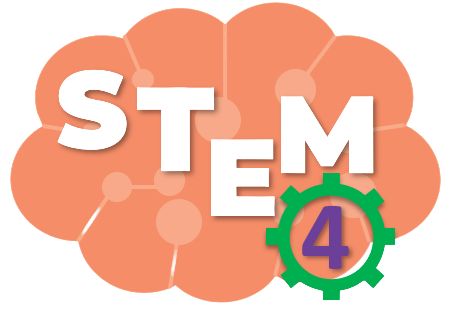 PHIẾU HỌC TẬP SỐ 2
Điền vào chỗ chấm cho thích hợp:
1. Số 832 823 gồm …… trăm nghìn, …… chục nghìn, …… nghìn, …… trăm, …… chục và …… đơn vị
2. Số 604 201 gồm …… trăm nghìn, …… chục nghìn, …… nghìn, …… trăm, …… chục và …… đơn vị
3. Số gồm 8 chục nghìn, 5 nghìn, 6 trăm, 7 chục và 7 đơn vị viết là:…………
4. Số gồm 5 trăm nghìn, 5 nghìn, 5 chục viết là:……………………
5. Chữ số 3 trong số 154 376 thuộc hàng …………………………. nên có giá trị là …………………
6. Chữ số 8 trong số 432 568 thuộc hàng …………………………. nên có giá trị là …………
3
2
8
8
3
2
6
0
2
4
1
0
85 677
505 050
trăm
300
đơn vị
8
[Speaker Notes: GV hướng dẫn HS hoàn thiện phiếu học tập số 2, cho HS các nhóm lên trình bày phiếu học tập]
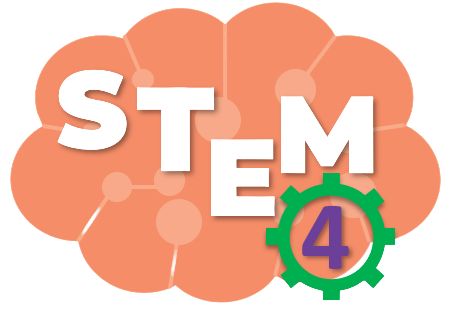 CHỌN CÂU TRẢ LỜI ĐÚNG
Em hãy tìm mã khóa mở cửa kho báu nhé!
Gợi ý
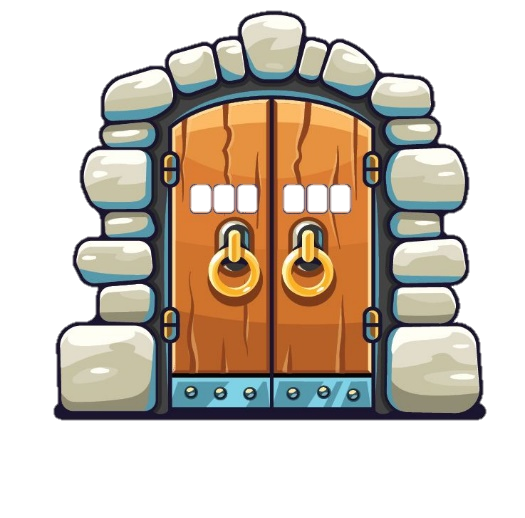  Mật mã không chứa chữ số 2 ở hàng chục nghìn.
 Chữ số hàng đơn vị là số lẻ.
A. 423 789
B. 352 708
D. 435 114
C. 253 137
[Speaker Notes: GV dẫn dắt, đặt câu hỏi cho HS trả lời. Gợi ý 1: phân tích số ở 4 phương án, ở hàng chục nghìn phương án A có chứa chữ số 2, vậy loại phương án A. Gợi ý 2: trong 3 phương án B, C, D, phương án C có chữ số hang đơn vị là chữ số 9 là số lẻ (số 8 và 4 là số chẵn) do đó đáp án chính xác là phương án C.
GV bấm vào phương án C để đổi màu giúp đánh dấu đáp án]
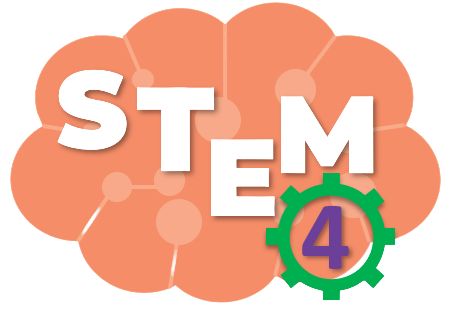 PHIẾU HỌC TẬP SỐ 3
1. Phát biểu nào sau đây đúng:
A. Số 942 367 có chữ số 9 ở hàng trăm nghìn.
B. Số 942 367 có chữ số 4 ở hàng trăm.
2. Bạn Hà nói: "Số 650 367 gồm 65 chục nghìn, 3 trăm, 67 đơn vị"
Bạn Linh bảo: "Số 650 367 gồm 65 nghìn, 3 trăm, 6 chục, 7 đơn vị"
Theo em bạn nào nói đúng, bạn nào nói sai?
3. Từ các số: 3, 8, 5, 4, 7, 6 ta viết được bao nhiêu số đều có 6 chữ số giống nhau?
A. 4.                        B. 5.                        C. 6.                             D. 7.
[Speaker Notes: GV hướng dẫn HS hoàn thiện phiếu học tập số 3, cho HS các nhóm lên trình bày phiếu học tập]
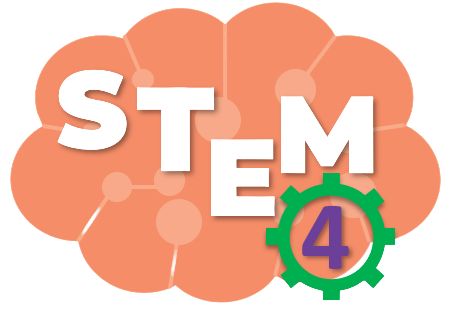 BÀI TẬP VỀ NHÀ
Chuẩn bị dụng cụ và vật liệu cho buổi học sau:
Giấy A4, giấy màu, kéo, keo dán, bút màu, bút chì
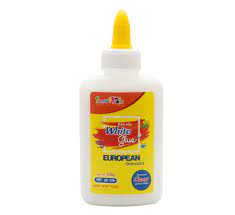 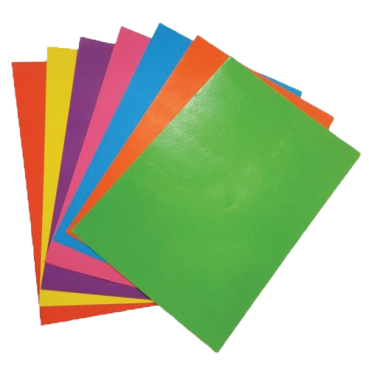 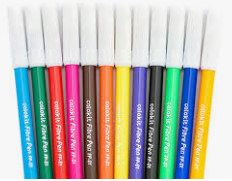 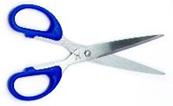 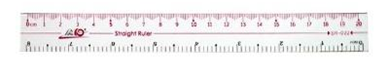 [Speaker Notes: Giao bài tập về nhà cho học sinh, yêu cầu học phân công chuẩn bị nguyên, vật liệu cho buổi học sau]
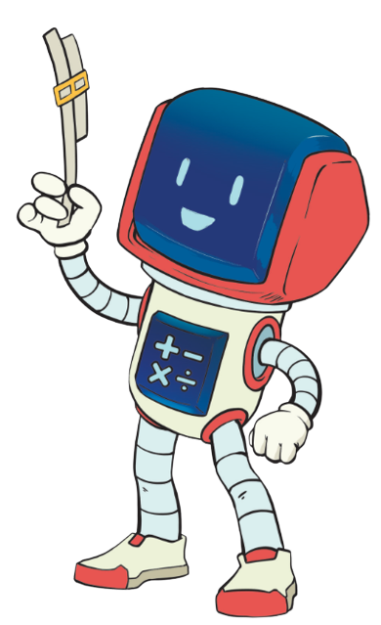 TẠM BIỆT CÁC EM
[Speaker Notes: Trong quá trình dạy học, GV thường xuyên khuyến khích HS bằng các câu khen khi HS trả lời đúng]
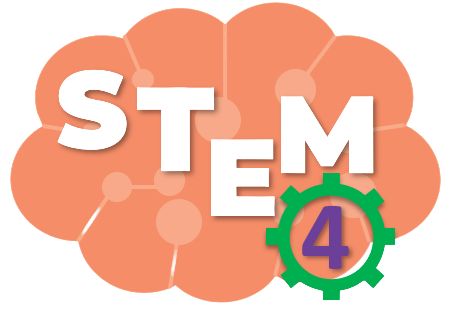 BÀI 3
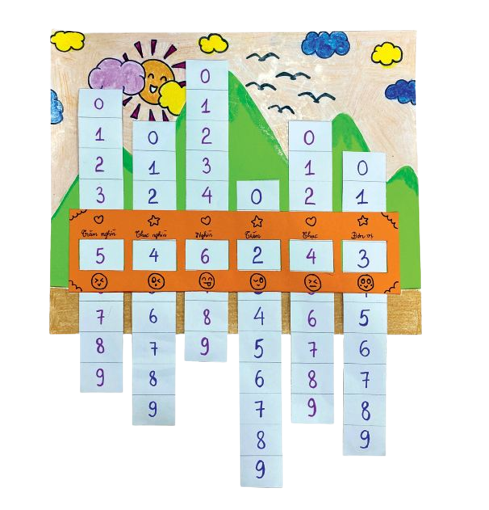 BỘ CHỮ SỐ 
BÍ ẨN
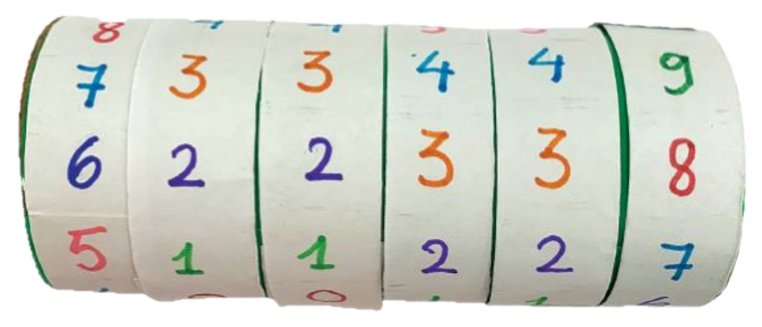 Tiết 2
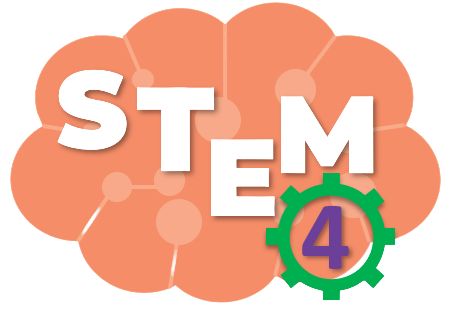 ĐỀ XUẤT Ý TƯỞNG VÀ CÁCH LÀM “BỘ CHỮ SỐ BÍ ẨN”
Thảo luận và chia sẻ ý tưởng làm “Bộ chữ số bí ẩn”
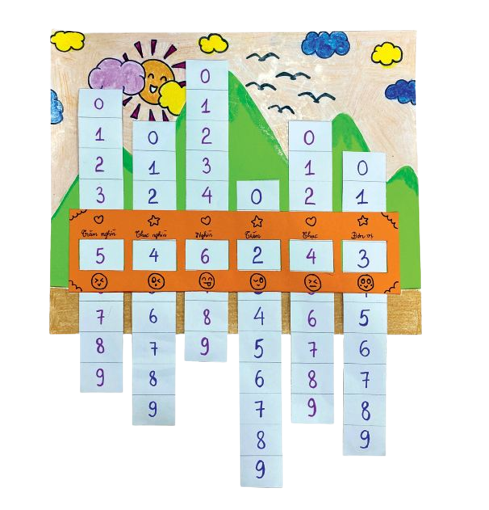 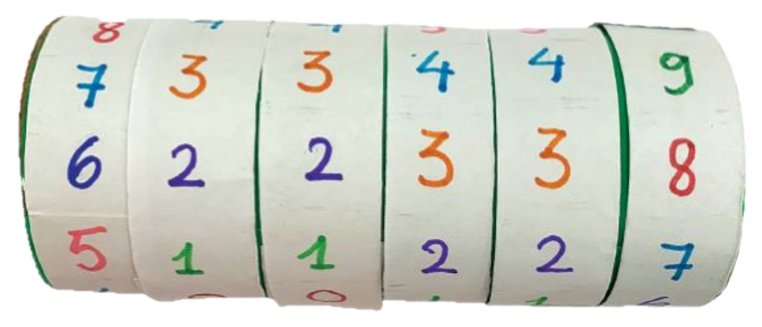 Gợi ý
[Speaker Notes: GV cho HS thảo luận nhóm để thống nhất ý tưởng của nhóm, hỗ trợ nếu nhóm gặp khó khăn trong việc thể hiện ý tưởng]
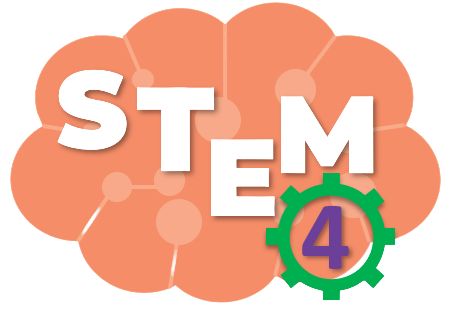 TIÊU CHÍ SẢN PHẨM
Sử dụng để lập các số có 6 chữ số;
nhận biết giá trị theo vị trí của từng
chữ số trong mỗi số
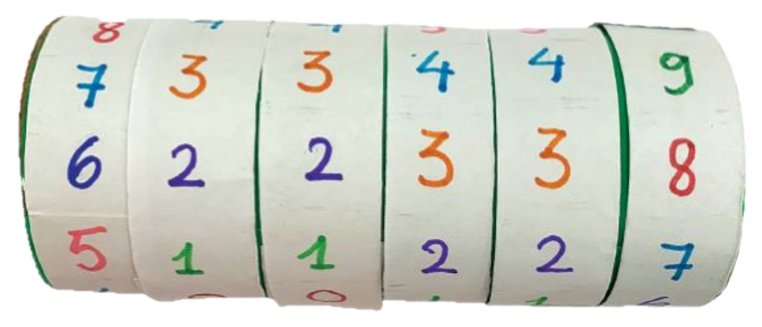 Dễ sử dụng, đảm bảo tính thẩm mĩ
và chắc chắn
[Speaker Notes: GV nêu yêu cầu sản phẩm, trong đó có thể gợi mở cho HS cách làm sử dụng hình vẽ, cắt dán]
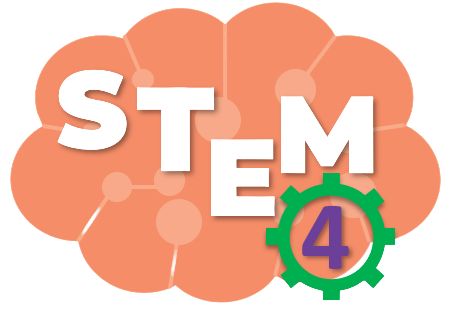 ĐỀ XUẤT Ý TƯỞNG VÀ CÁCH LÀM “BỘ CHỮ SỐ BÍ ẨN”
Lựa chọn ý tưởng và đề xuất cách làm sản phẩm “Bộ chữ số bí ẩn”
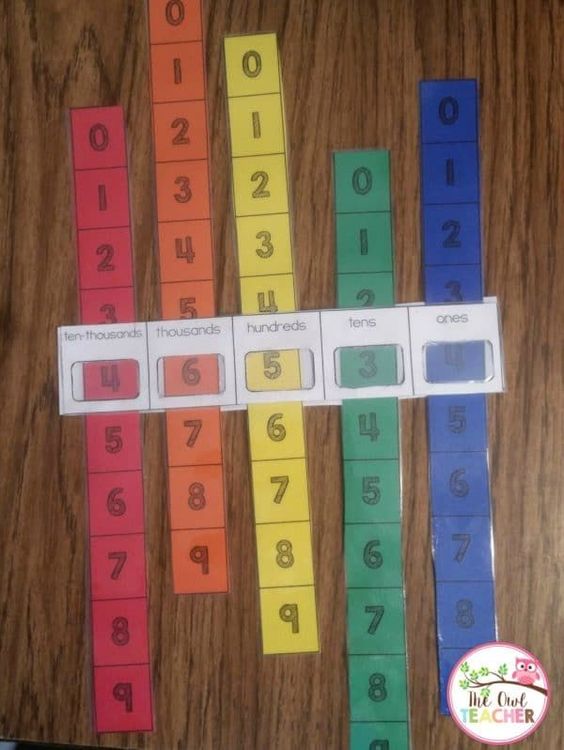 Đây là bản thiết kế của nhóm tớ!
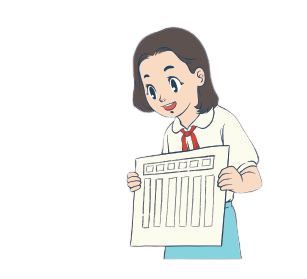 [Speaker Notes: GV cho HS thảo luận nhóm để thống nhất ý tưởng của nhóm, hỗ trợ nếu nhóm gặp khó khăn trong việc thể hiện ý tưởng]
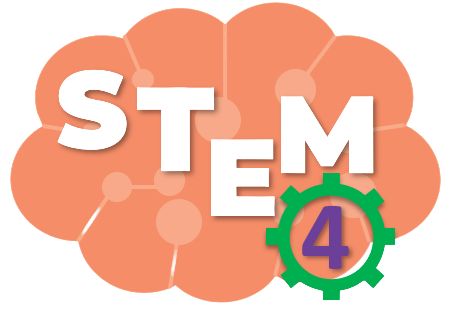 PHIẾU HỌC TẬP SỐ 4
1. Vật liệu sử dụng:
………………………………………………………
2. Ưu, nhược điểm của sản phẩm?
……………………………………………………
……………………………………………………
3. Công đoạn nào khó nhất? 
……………………………………………………
…………………………….………………………
4. Nhóm đã khắc phục thế nào?
…………………………….………………………
…………………………….………………………
Cùng vẽ ý tưởng của nhóm
[Speaker Notes: GV hướng dẫn HS hoàn thiện phiếu học tập số 4, cho HS các nhóm lên trình bày phiếu học tập]
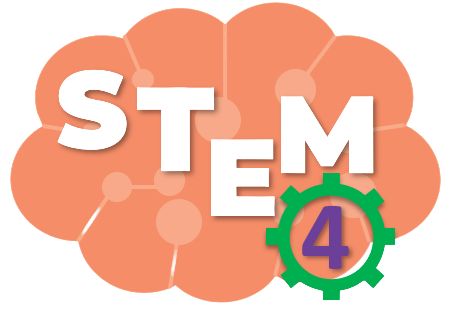 LÀM “BỘ CHỮ SỐ BÍ ẨN”
Lựa chọn dụng cụ và vật liệu
Giấy A4, dập ghim, giấy màu, bút màu, keo dán, kéo
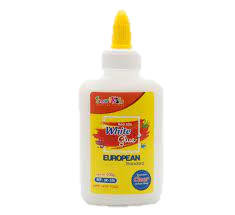 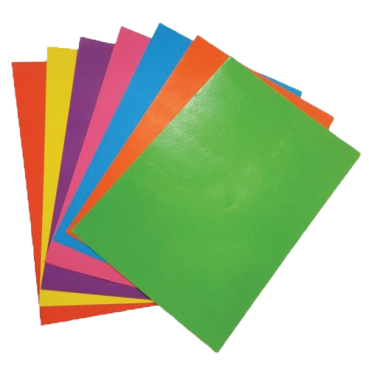 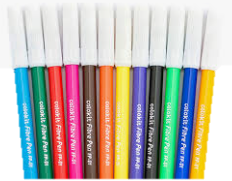 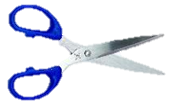 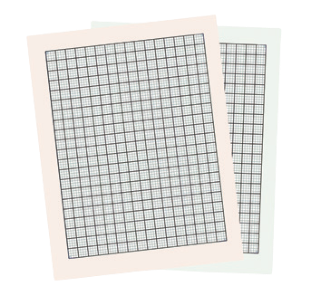 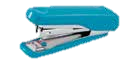 [Speaker Notes: HS lựa chọn vật liệu dùng làm đồ dùng học tập]
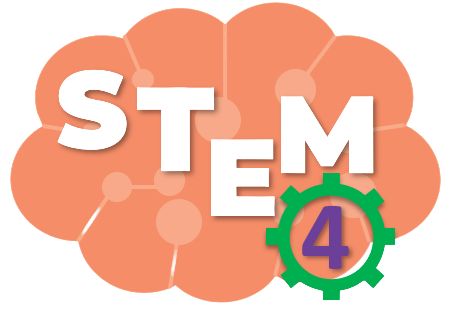 LÀM “BỘ CHỮ SỐ BÍ ẨN”
Làm “Bộ chữ số bí ẩn” theo cách của em hoặc nhóm em
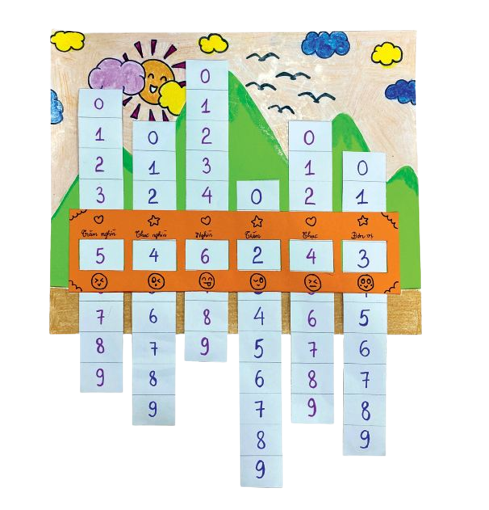 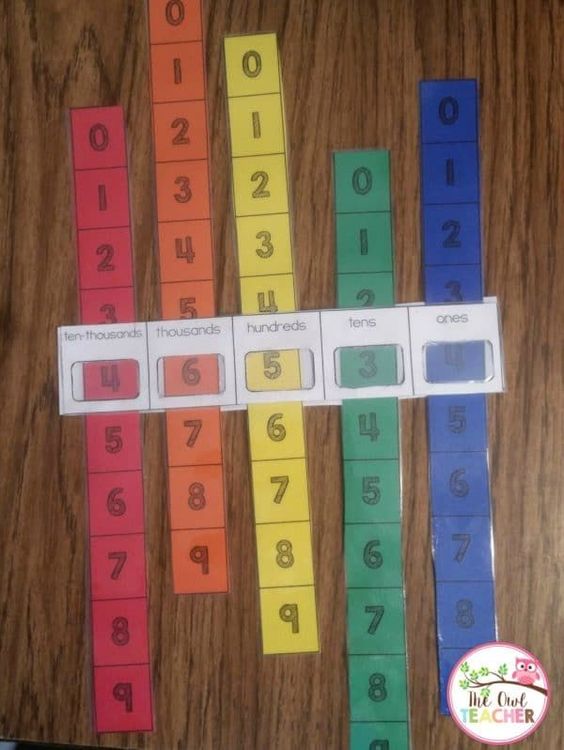 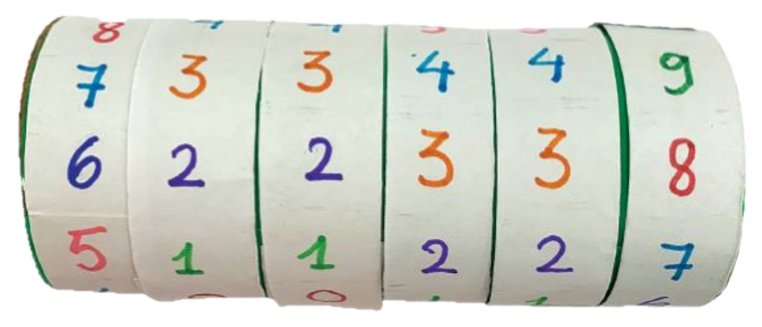 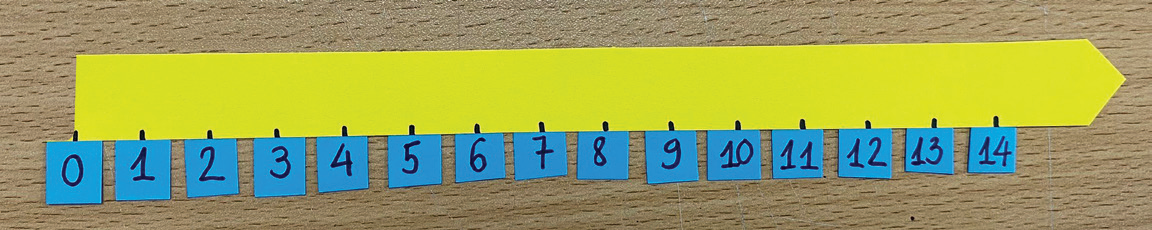 [Speaker Notes: GV cho HS thực hiện theo ý tưởng của nhóm, hướng dẫn nếu nhóm gặp khó khăn]
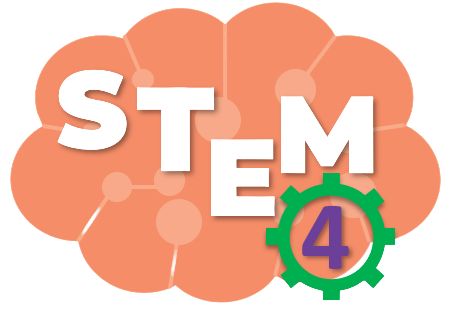 LÀM “BỘ CHỮ SỐ BÍ ẨN”
1
Gợi ý
Tạo 6 băng giấy ghi các chữ số từ 0 đến 9
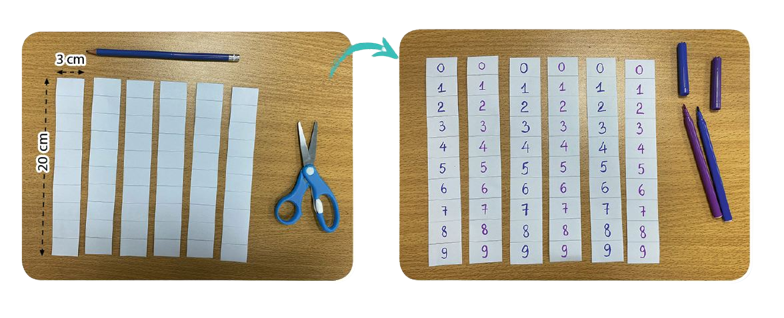 [Speaker Notes: GV hướng dẫn, gợi ý để hs có những cách làm sáng tạo]
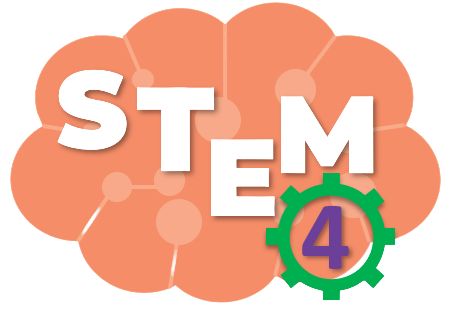 LÀM “BỘ CHỮ SỐ BÍ ẨN”
2
Tạo băng giấy có 6 ô thể hiện các hàng của số
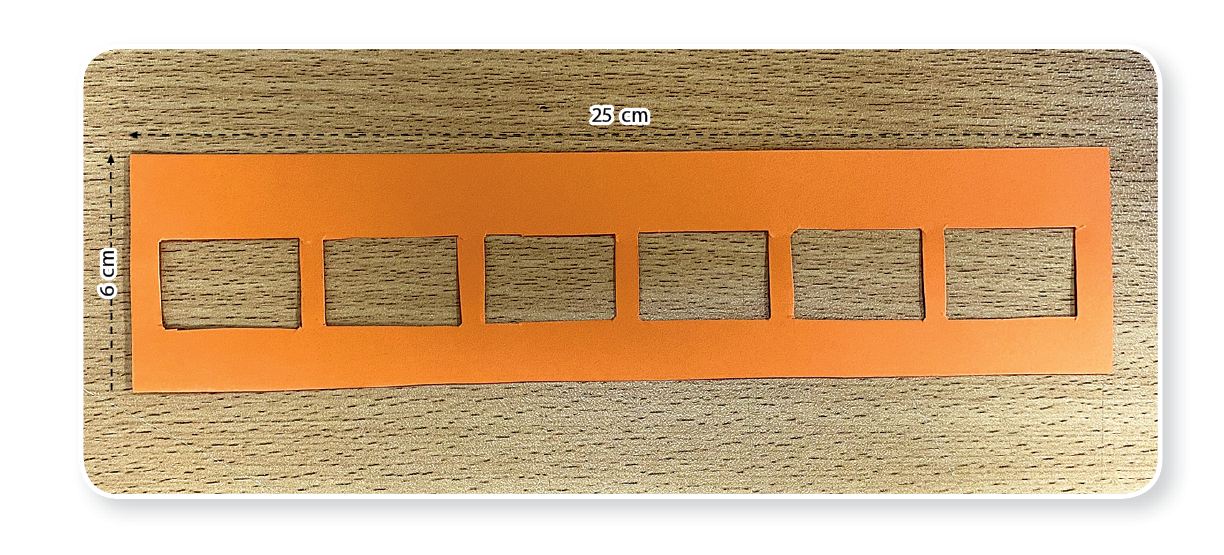 [Speaker Notes: GV hướng dẫn, gợi ý để hs có những cách làm sáng tạo]
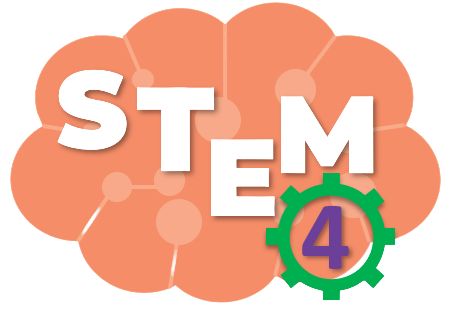 LÀM “BỘ CHỮ SỐ BÍ ẨN”
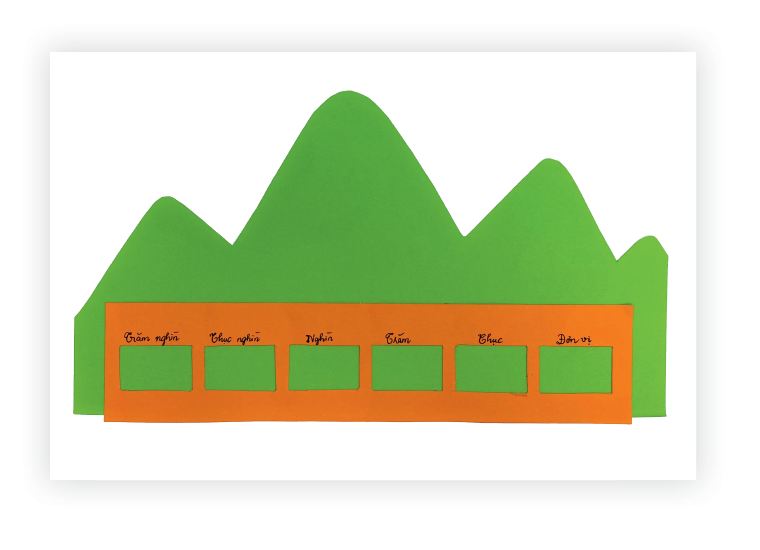 3
Tạo hình, trang trí tấm bìa làm đế
[Speaker Notes: GV hướng dẫn, gợi ý để hs có những cách làm sáng tạo]
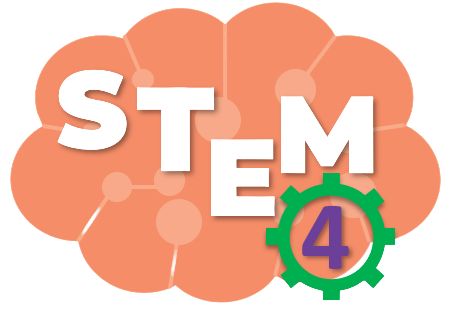 LÀM “BỘ CHỮ SỐ BÍ ẨN”
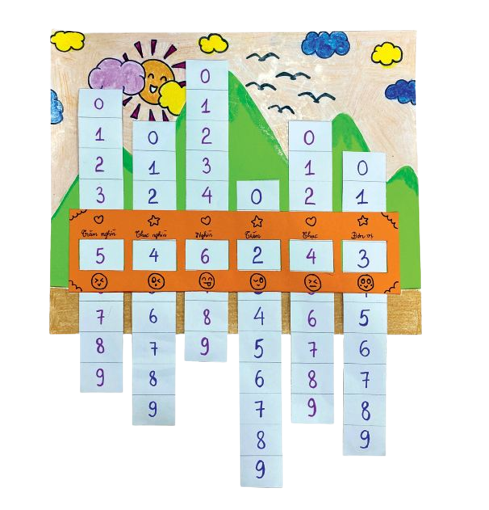 4
Gắn băng giấy có 6 ô (ở bước 2) và luồn các băng giấy (ở bước 1) lên tấm bìa và hoàn thiện sản phẩm
[Speaker Notes: GV hướng dẫn, gợi ý để hs có những cách làm sáng tạo]
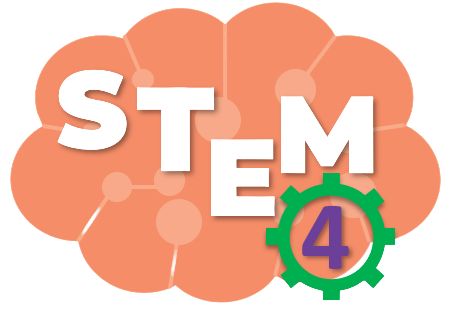 Kiểm tra và điều chỉnh sản phẩm theo các tiêu chí
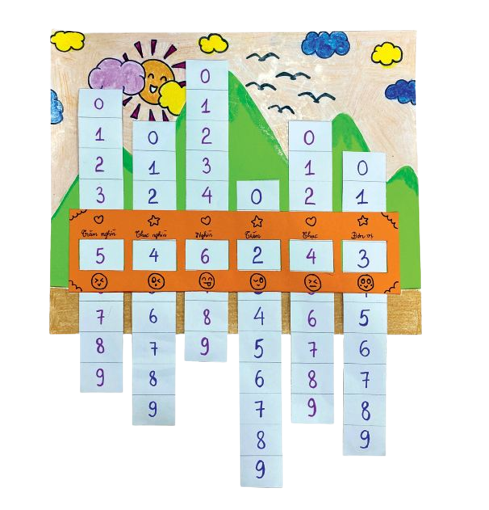 Sử dụng để lập các số có 6 chữ số;
nhận biết giá trị theo vị trí của từng
chữ số trong mỗi số
Dễ sử dụng, đảm bảo tính thẩm mĩ
và chắc chắn
[Speaker Notes: Kiểm tra theo tiêu chí, điều chỉnh nếu chưa đúng tiêu chí]
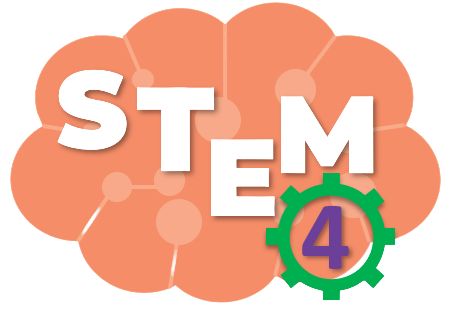 TRƯNG BÀY VÀ THUYẾT TRÌNH SẢN PHẨM
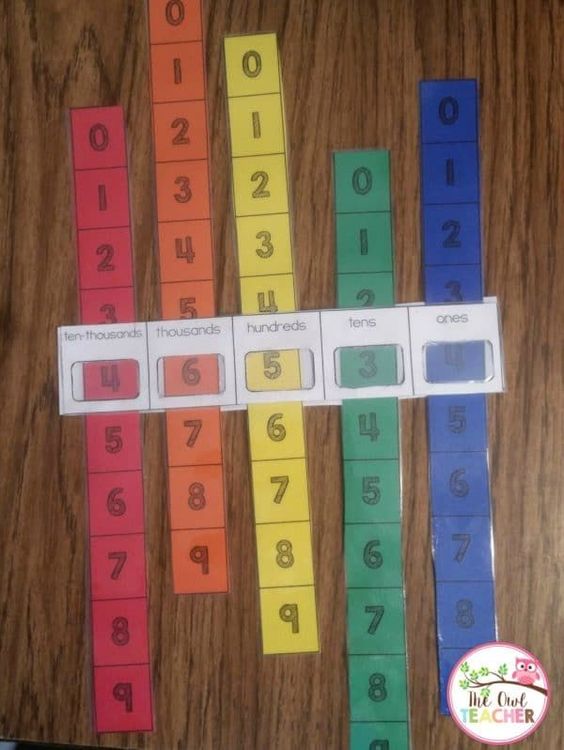 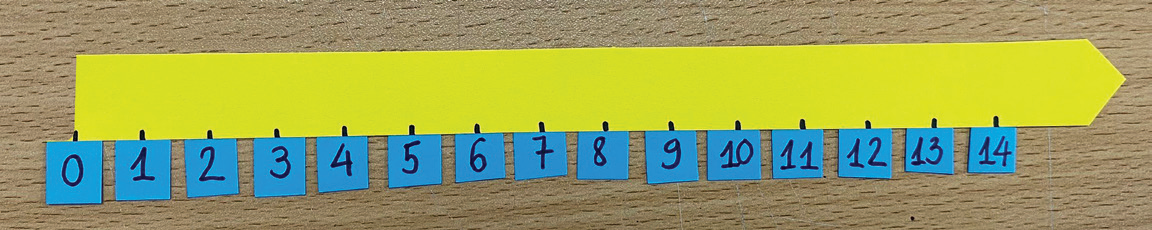 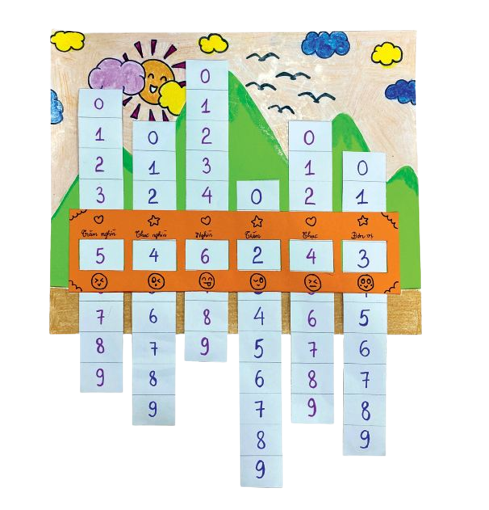 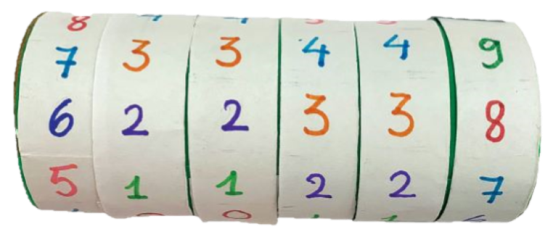 [Speaker Notes: ĐạI diện từng nhóm lên trình bày sản phẩm của nhóm, nêu ưu điểm, nhược điểm của sản phẩm. Sử dụng vật liệu gì? Có đạt tiêu chí không? Công đoạn nào khó nhất? Nhóm đã khắc phục thế nào?]
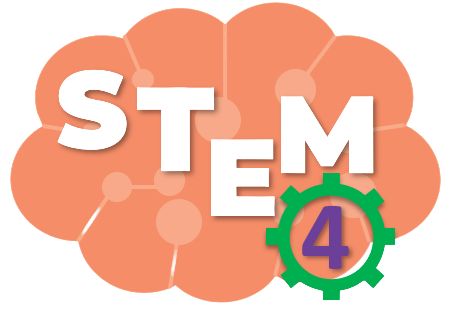 SỬ DỤNG “BỘ CHỮ SỐ BÍ ẨN”
Lập nhanh các số theo yêu cầu và đọc số vừa lập được
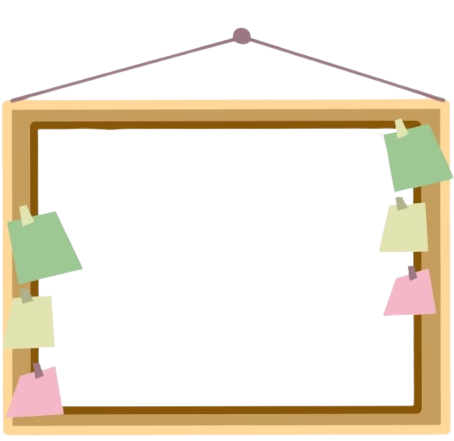 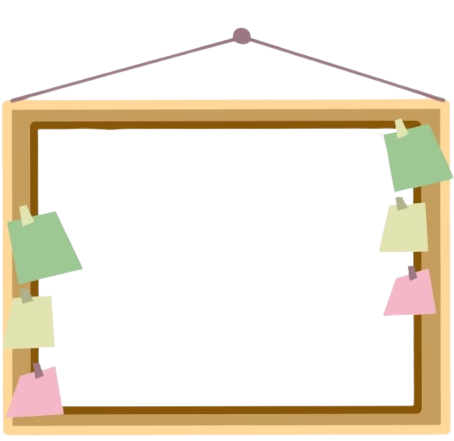 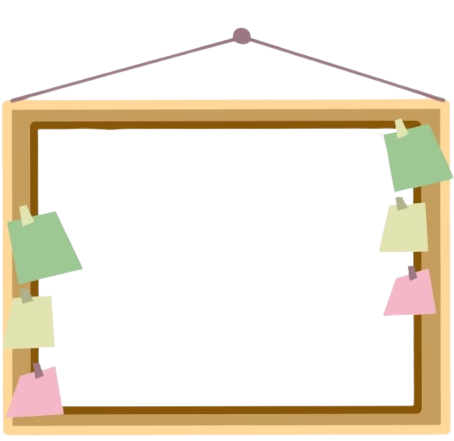 Số gồm 3 trăm nghìn, 4 chục nghìn, 6 nghìn và 3 đơn vị
Số liền trước số nhỏ nhất có 6 chữ số
Số lớn nhất có 6 chữ số
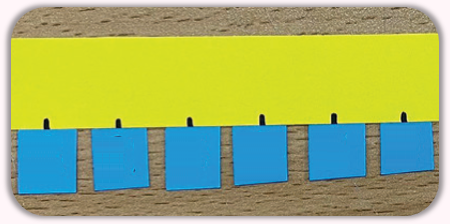 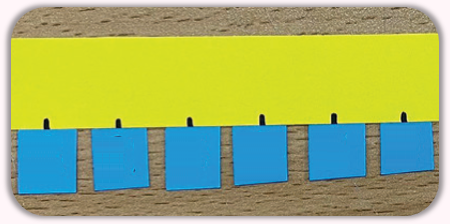 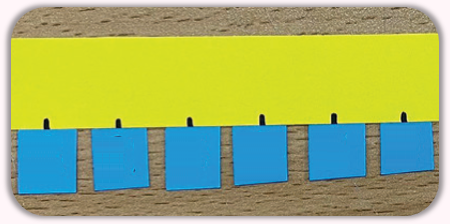 9
9
3
9
0
9
9
0
9
9
9
6
3
9
4
9
9
0
[Speaker Notes: Các nhóm cử đại diện trình bày ý tưởng và sản phẩm của nhóm. Các nhóm khác đặt câu hỏi]
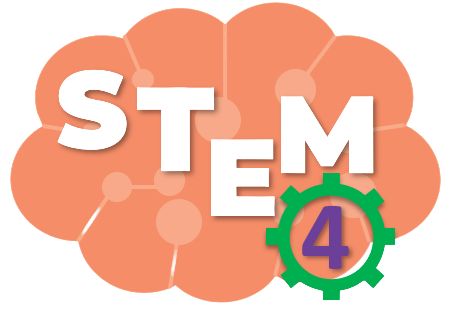 SỬ DỤNG “BỘ CHỮ SỐ BÍ ẨN”
Xác định và nêu giá trị của chữ số 5 trong mỗi số sau
524 237
Chữ số năm thuộc hàng trăm nghìn nên có giá trị là năm trăm nghìn
Chữ số năm thuộc hàng trăm nên có giá trị là năm trăm
17 502
Chữ số năm thuộc hàng chục nghìn nên có giá trị là năm chục nghìn
154 398
[Speaker Notes: Các nhóm cử đại diện trình bày ý tưởng và sản phẩm của nhóm. Các nhóm khác đặt câu hỏi]
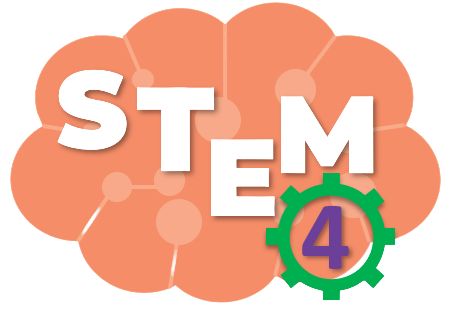 ĐÁNH GIÁ SẢN PHẨM
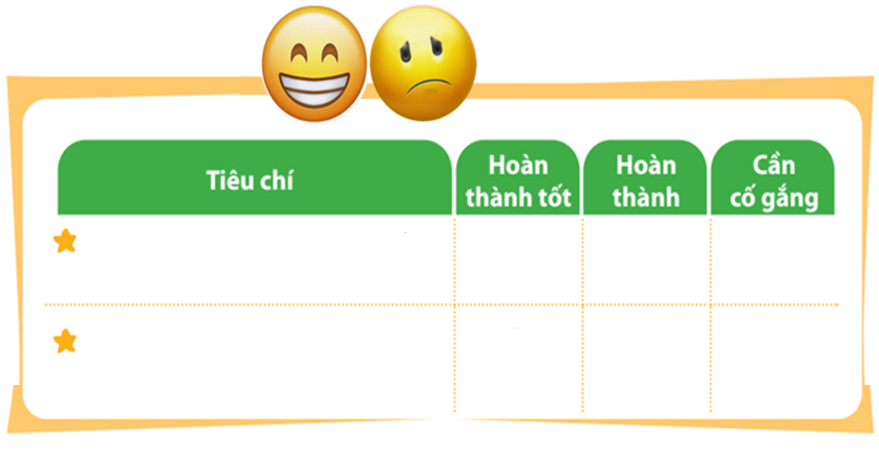 Thực hiện đánh giá bằng hình dán
Sử dụng để lập các số có 6 chữ số; nhận biết giá trị theo vị trí của từng chữ số trong mỗi số
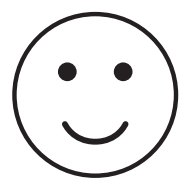 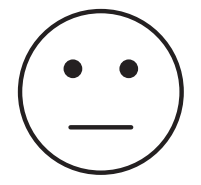 Dễ sử dụng, đảm bảo tính thẩm mĩ và chắc chắn
[Speaker Notes: GV hướng dẫn HS đánh giá theo từng tiêu chí bằng hình dán. Có thể tặng thêm hình dán cho điểm sáng tạo, làm nhanh, đẹp]
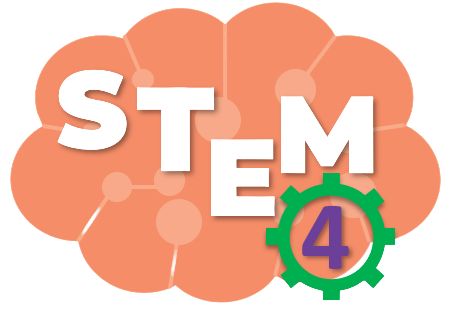 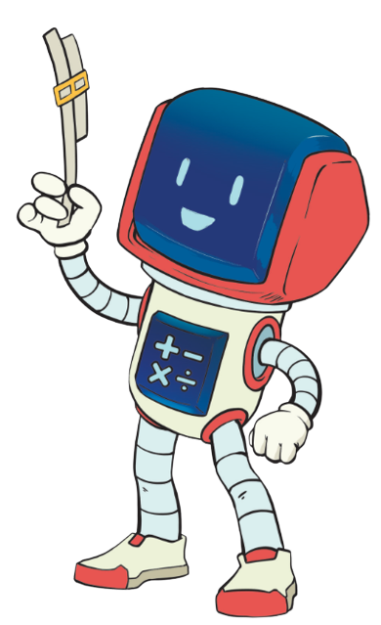 TẠM BIỆT CÁC EM
[Speaker Notes: Trong quá trình dạy học, GV thường xuyên khuyến khích HS bằng các câu khen khi HS trả lời đúng]